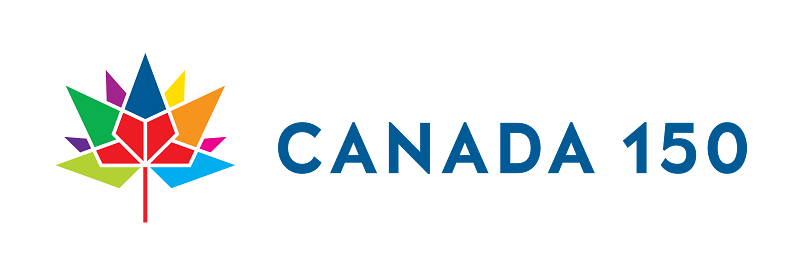 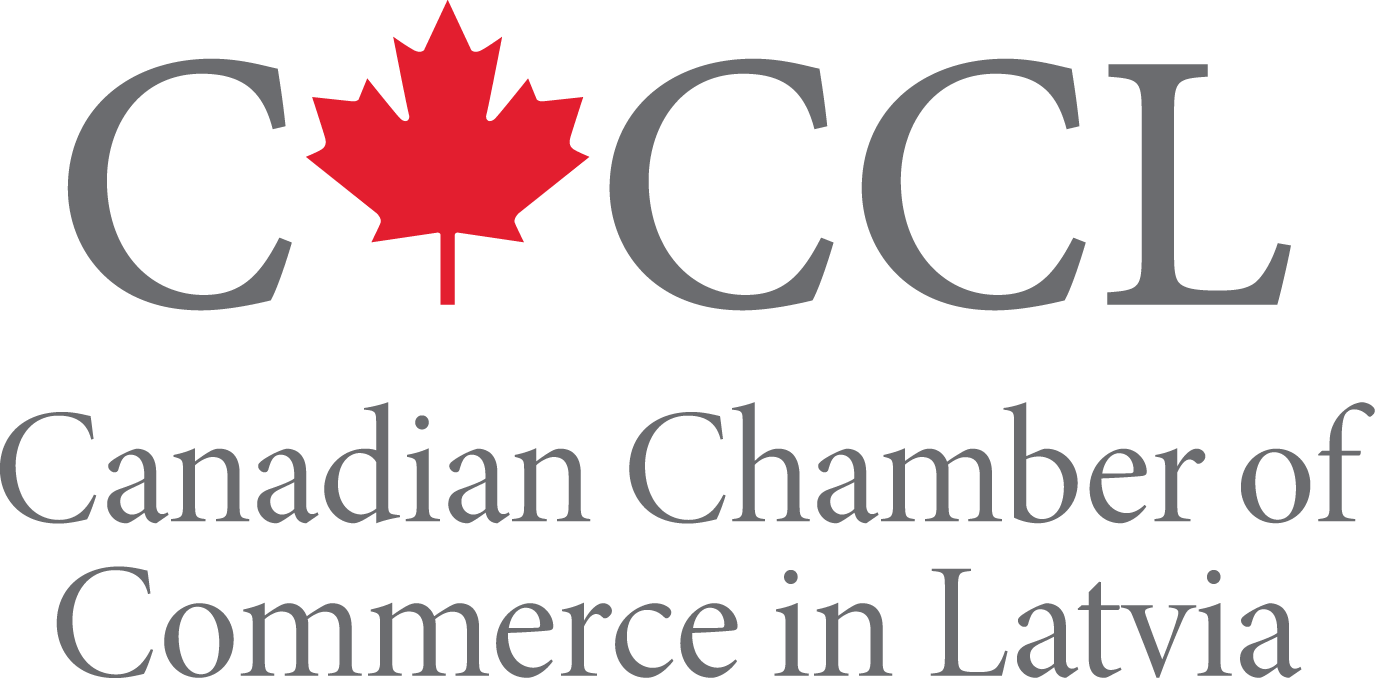 the Canadian Chamber of Commerce in Latvia(CanCham)
Celebrating Canada!
Guest speaker H.E. Alain Hausser, the Canadian Ambassador to Latvia
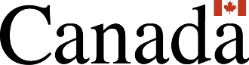 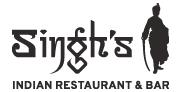 Event 
Sponsor
Senior Corporate 
Member
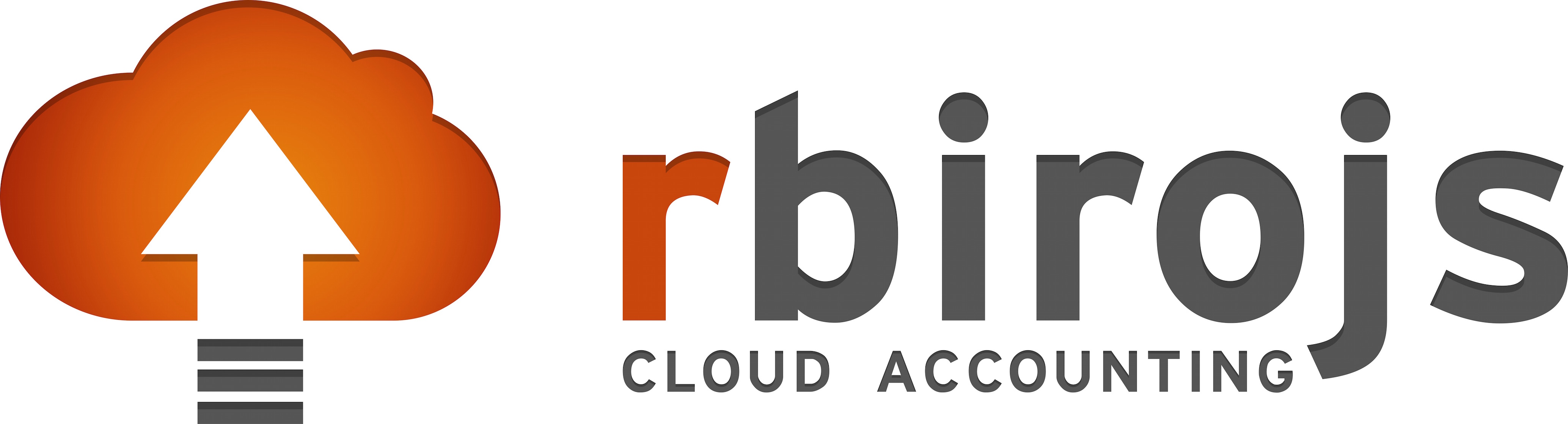 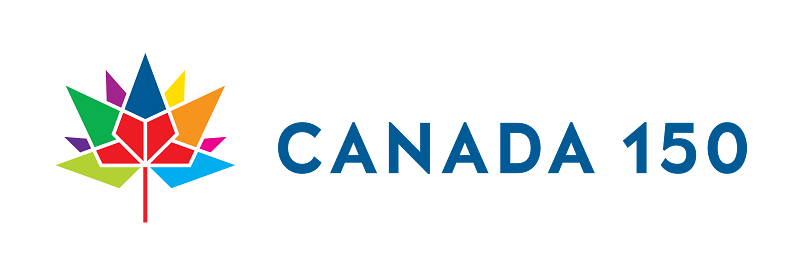 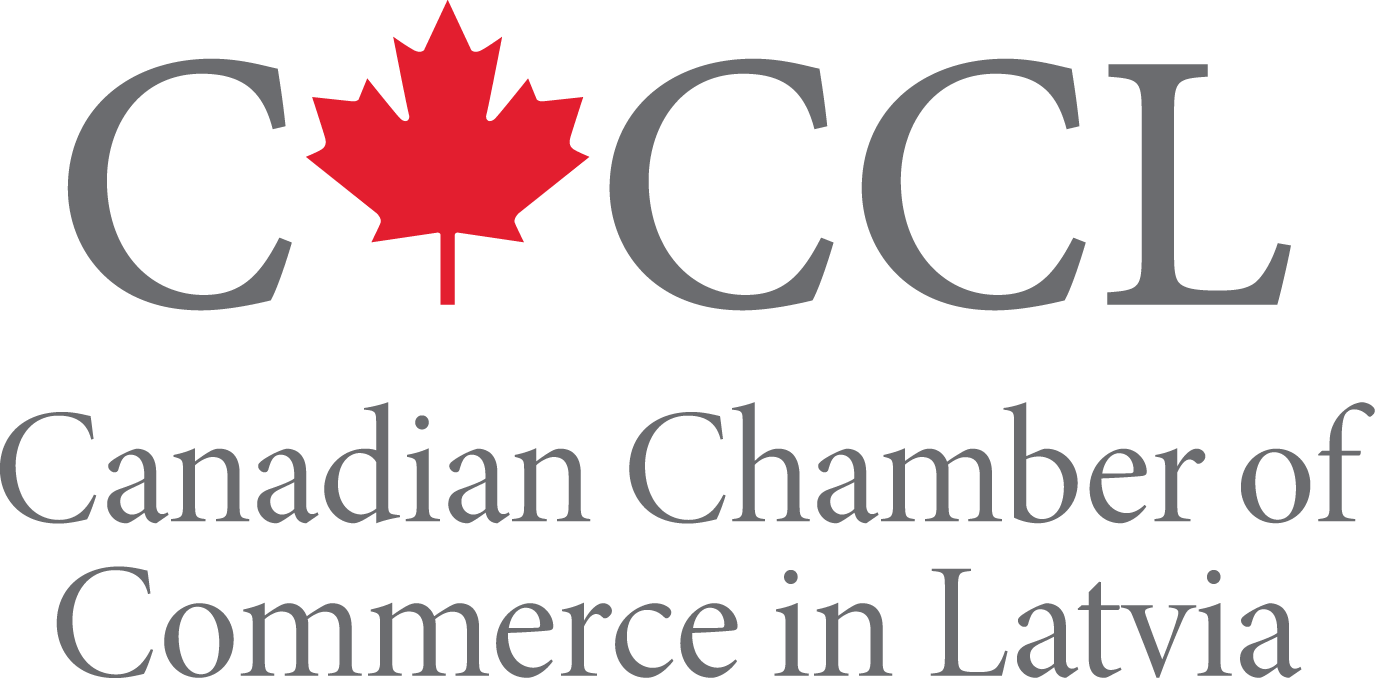 New Members
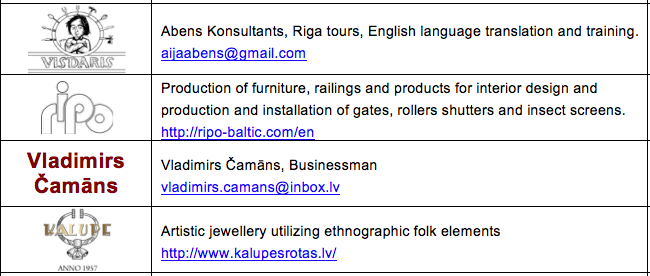 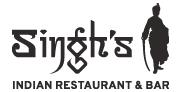 Event 
Sponsor
Senior Corporate 
Member
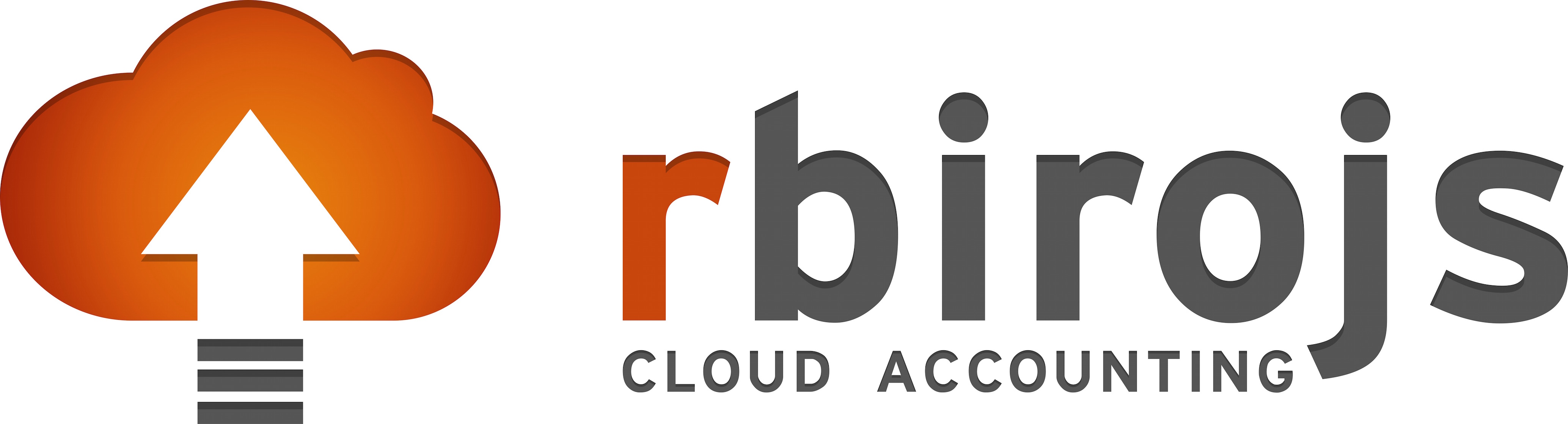 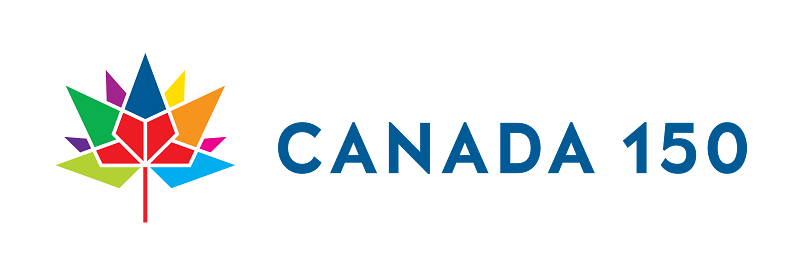 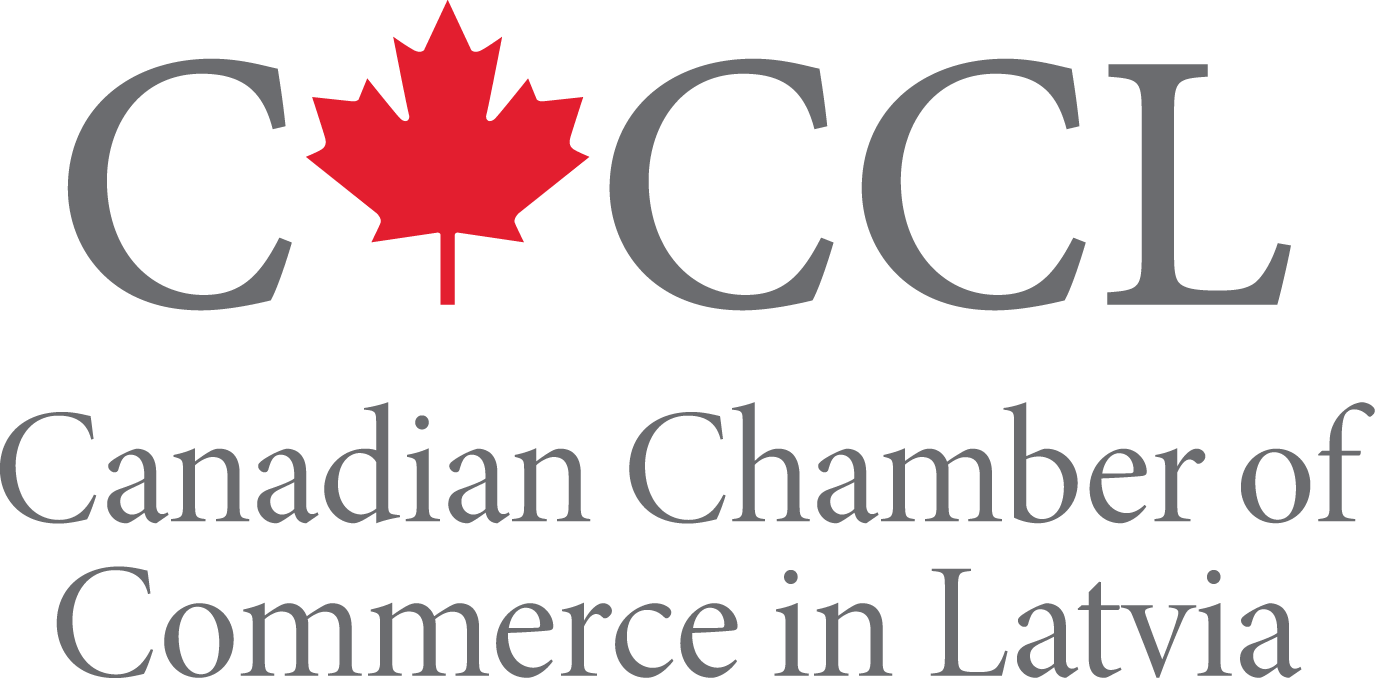 Upgrade to Senior Corporate Level
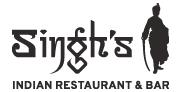 www.singhs.lv
The CanCham’s first Senior Corporate member
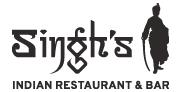 Event 
Sponsor
Senior Corporate 
Member
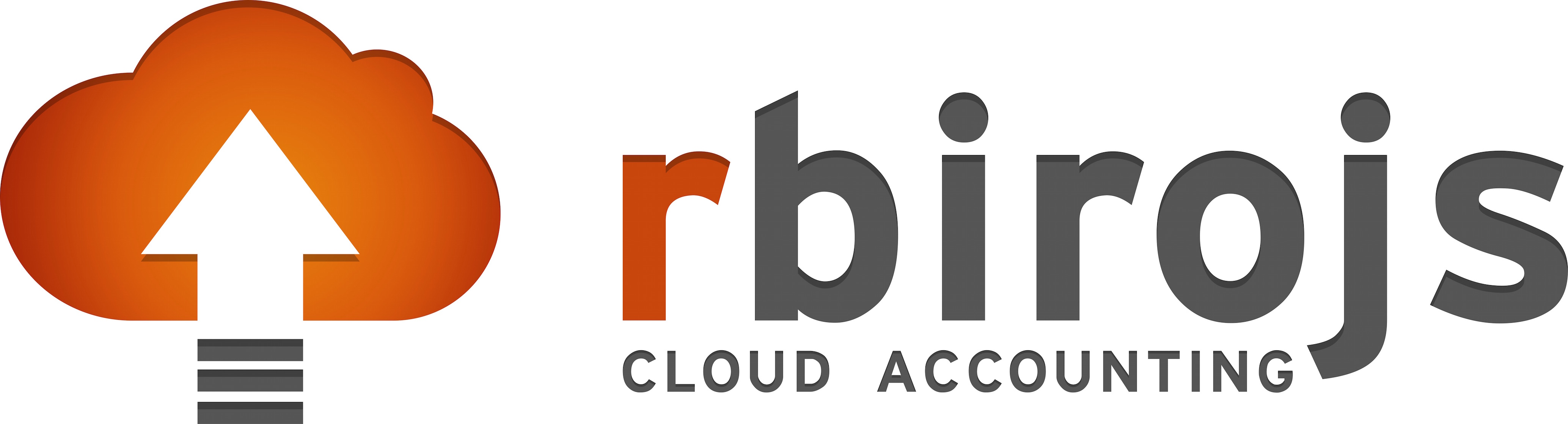 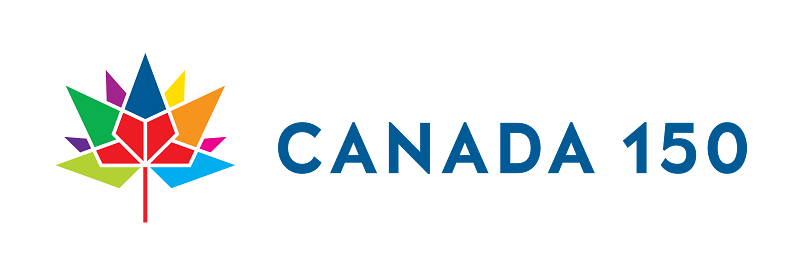 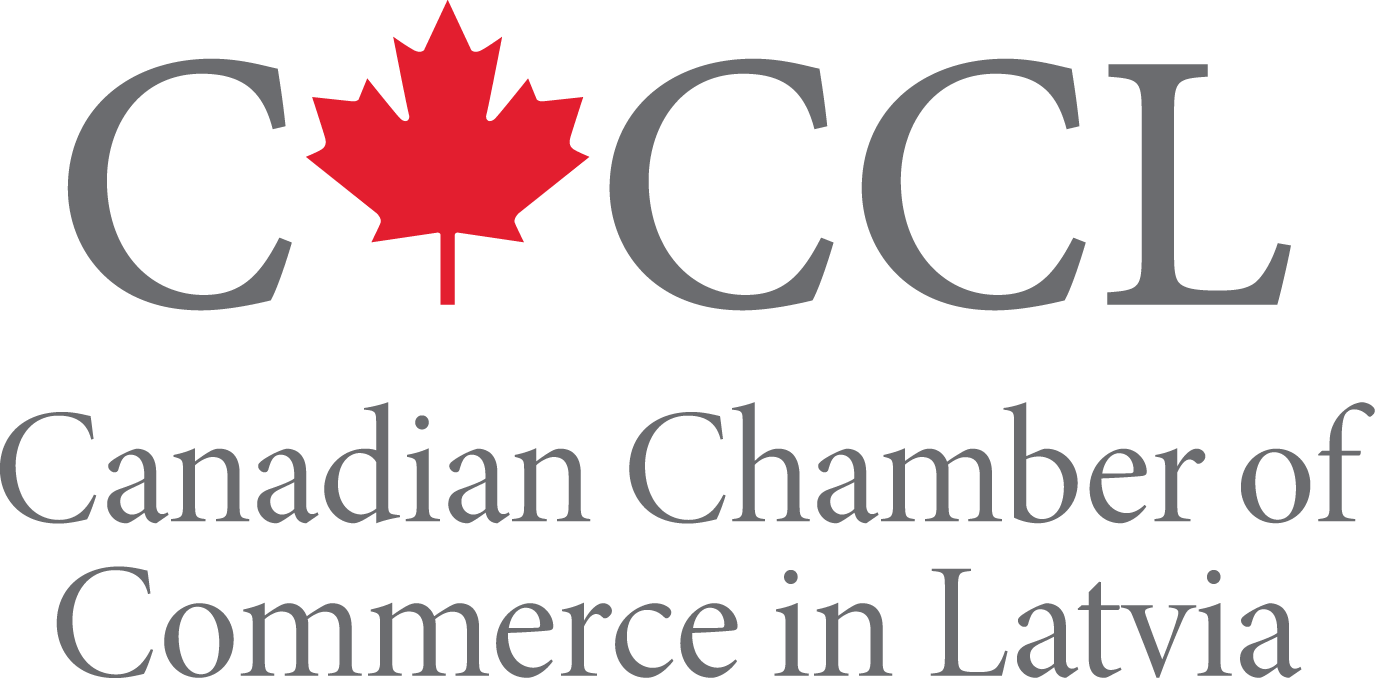 Event Sponsor
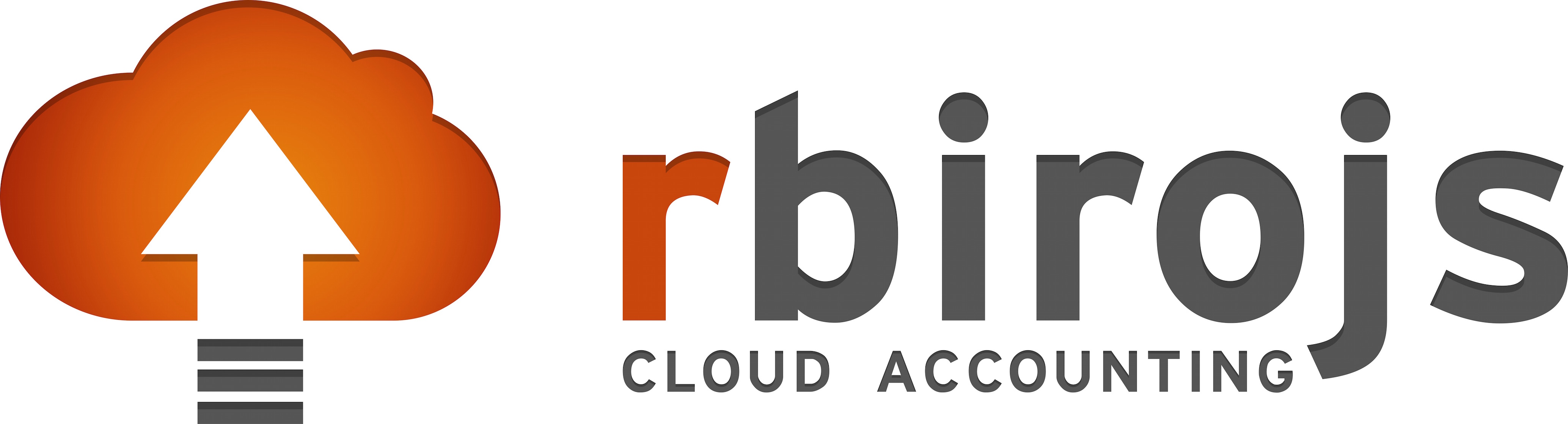 www.rbirojs.lv
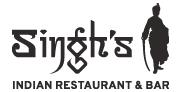 Event 
Sponsor
Senior Corporate 
Member
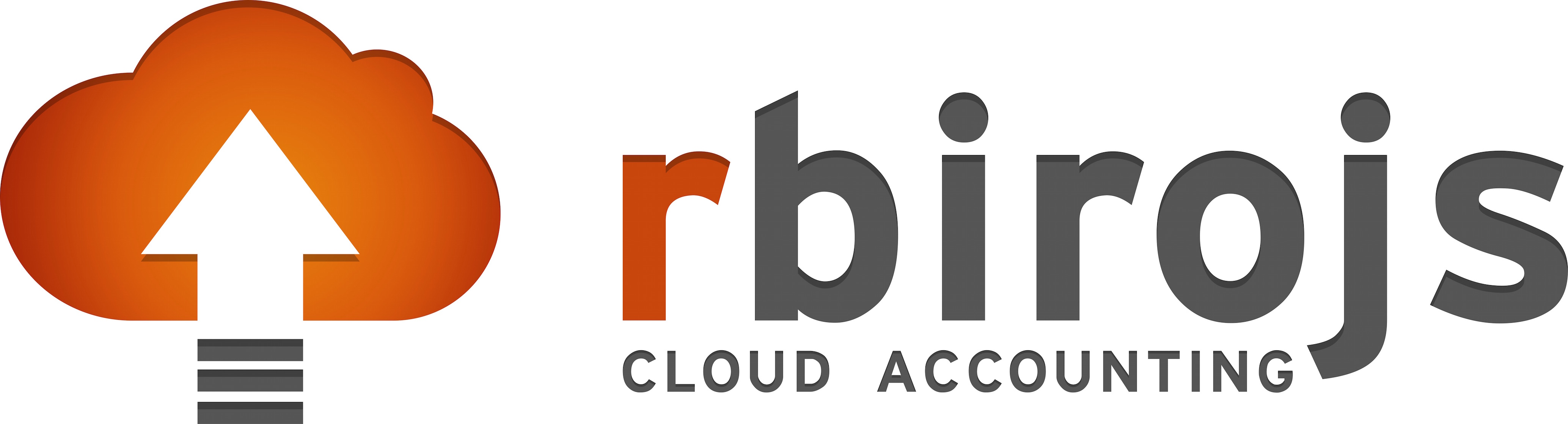 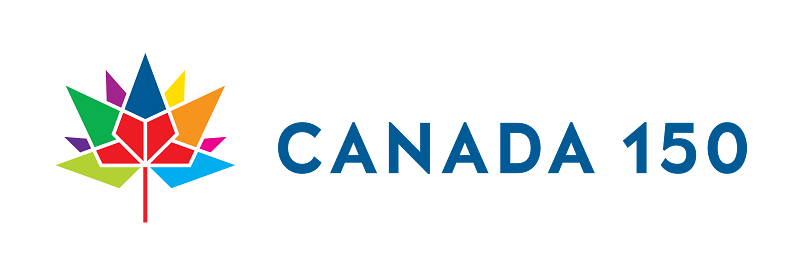 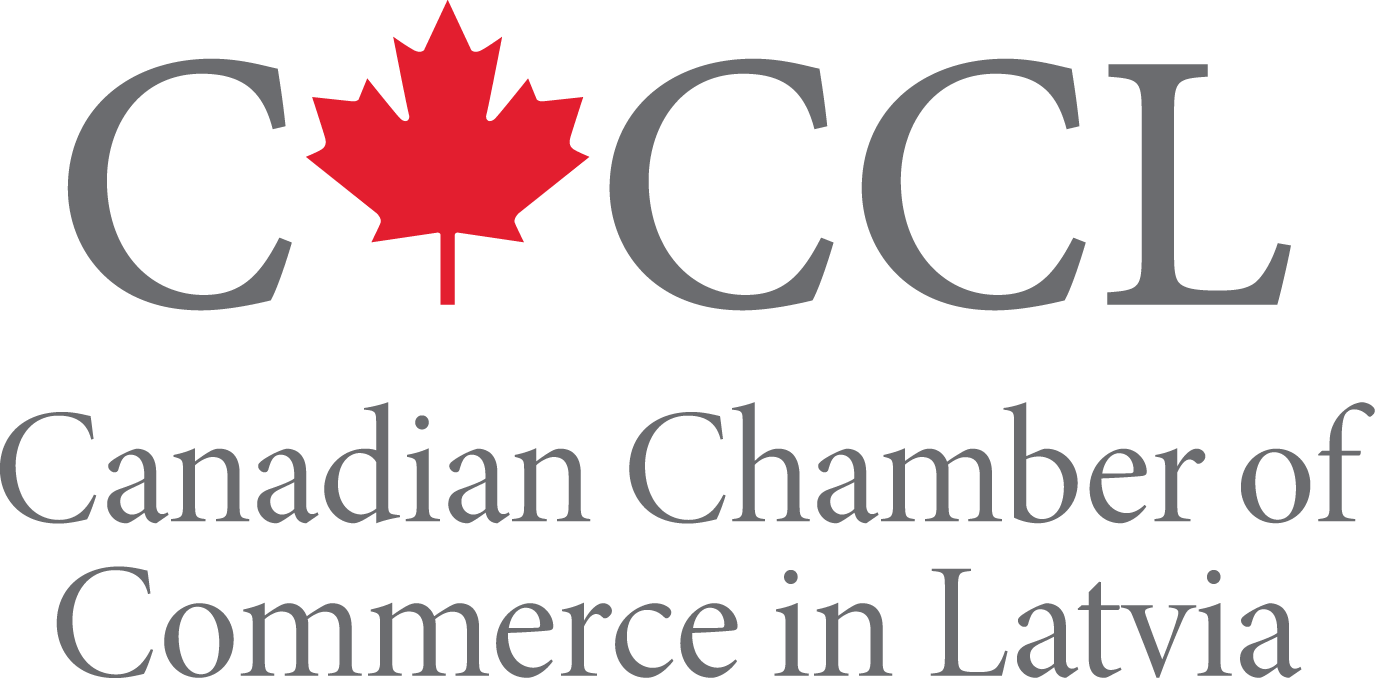 Upcoming Events
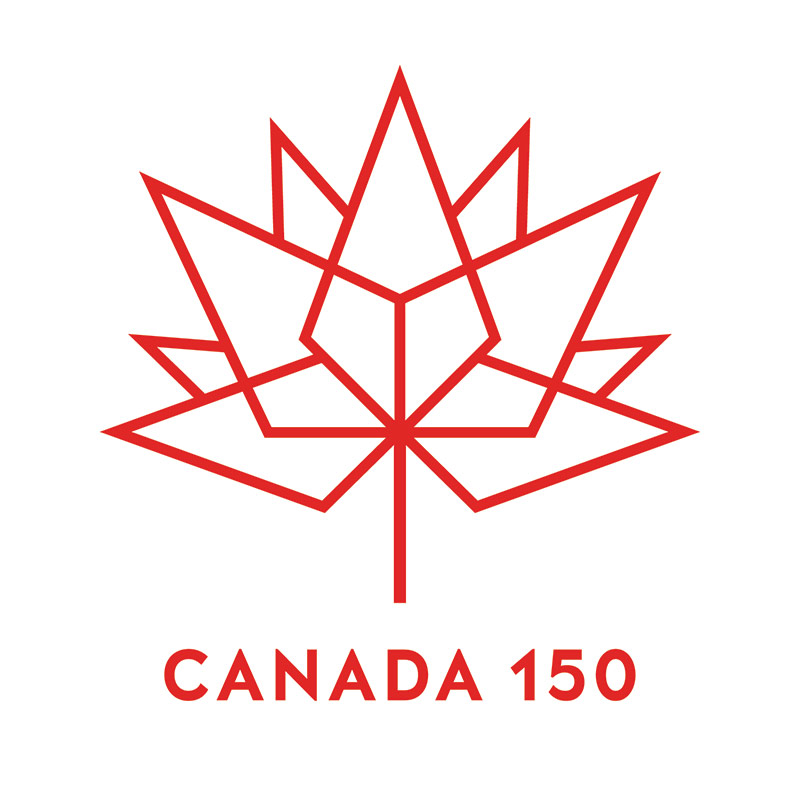 June 16th,  Friday, 15.00 – Celebrating Latvia, a plant tour of the Brālis Brewery

July 1st, Saturday, 14.00 – Canada Day, CanCham celebrates Canada’s 150th birthday at the Trompete Restaurant.

July 24th, Monday, 18.00 – Business After Hours at Air Baltic.

September 6th, Wednesday - Business After Hours at Circle-K with the NCCL.
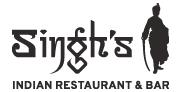 Event 
Sponsor
Senior Corporate 
Member
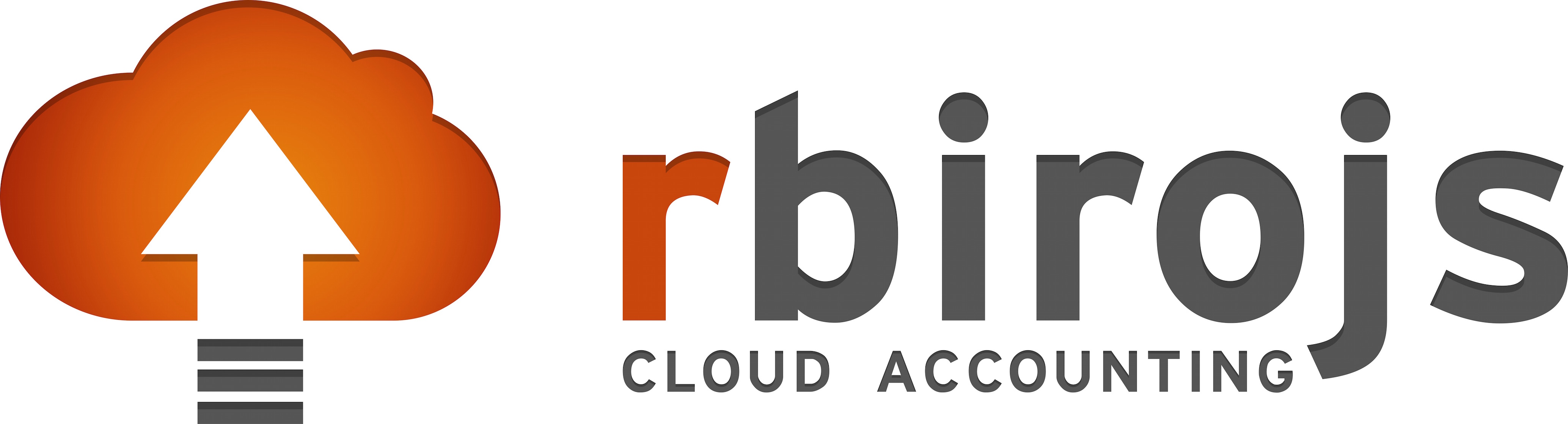 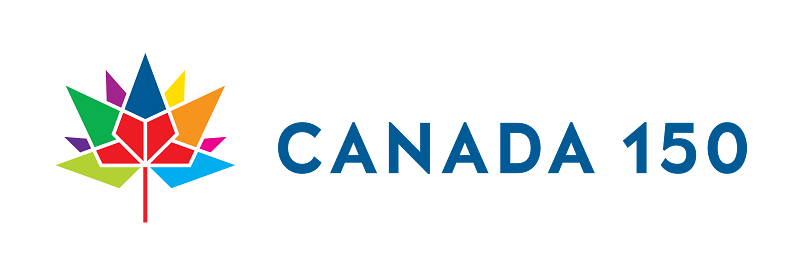 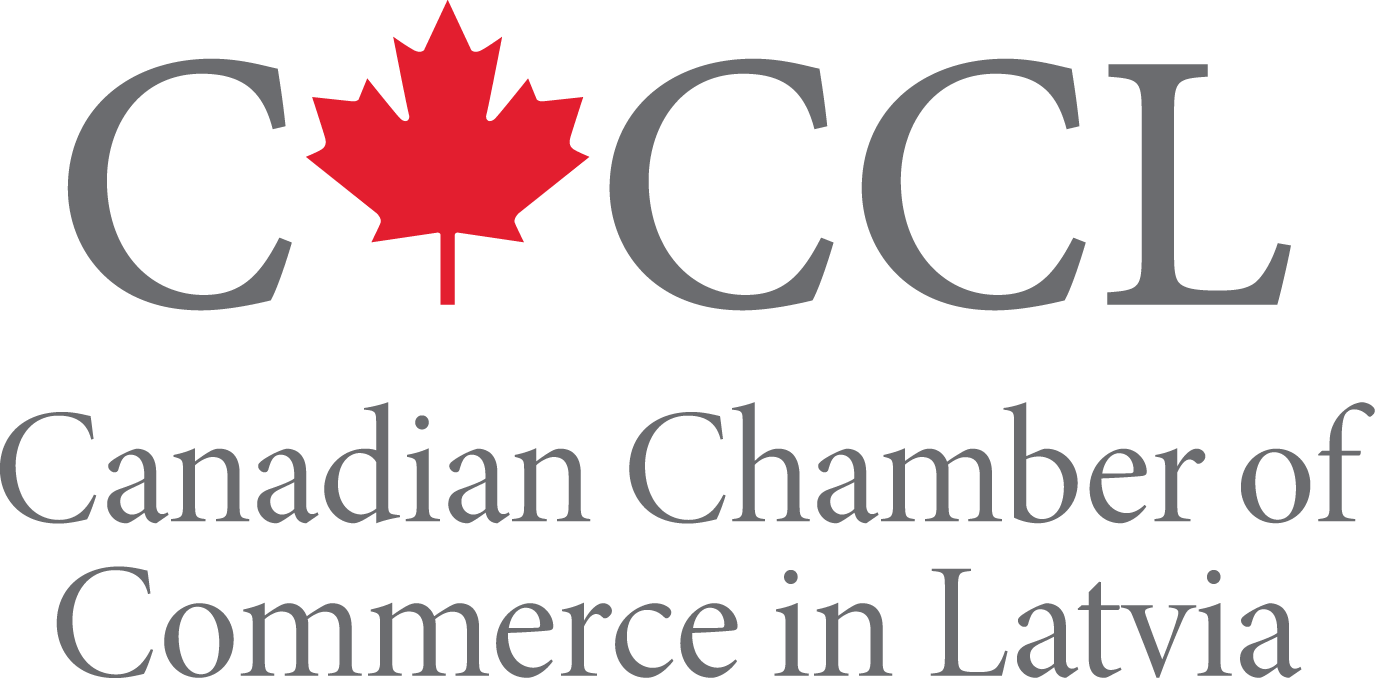 Canada
September 13th to 20th, 2017

CERBA
ventureLab 
Latvian Centre
Business partners
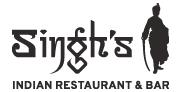 Event 
Sponsor
Senior Corporate 
Member
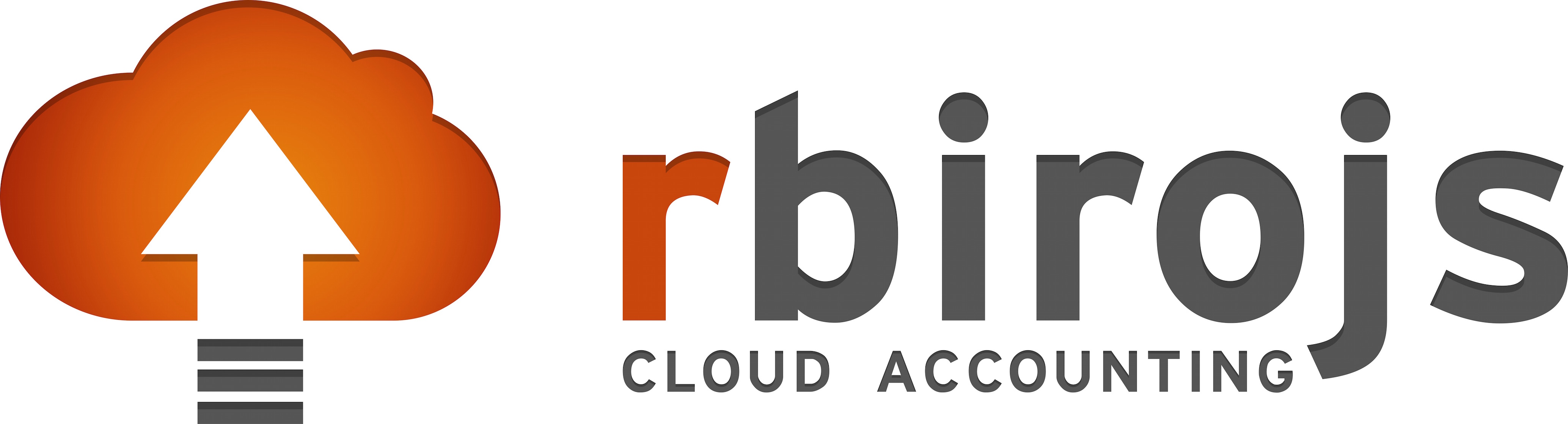 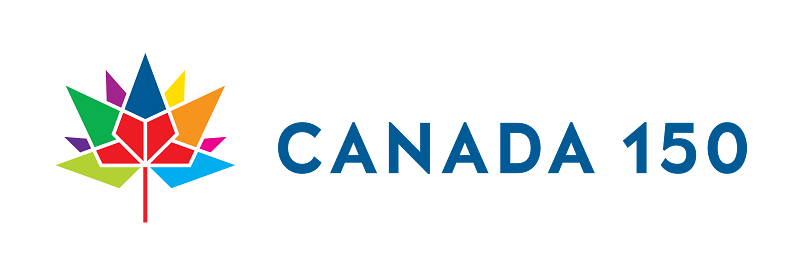 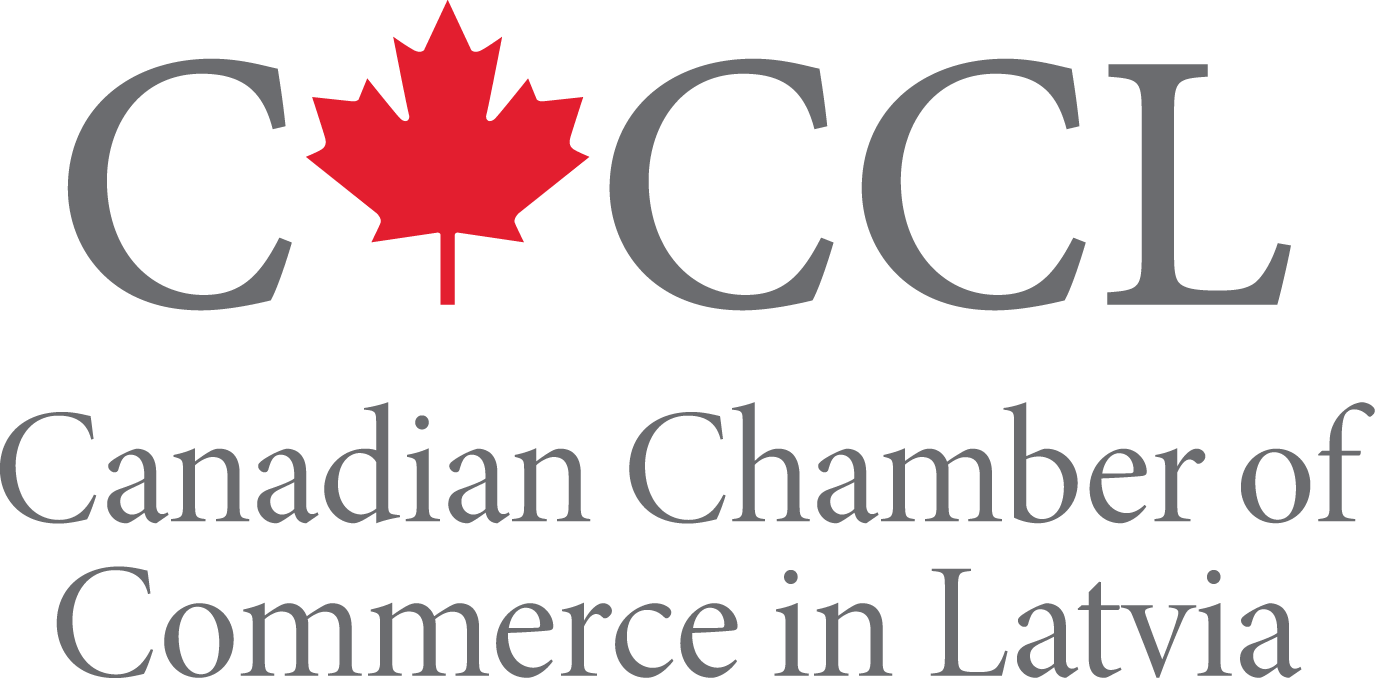 CanCham Sustainability Study


Determine CanCham’s 
Staffing, office and budget requirements 
for presentation to the AGM

Chaired by Daiga Štendenberga

Member input welcome
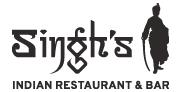 Event 
Sponsor
Senior Corporate 
Member
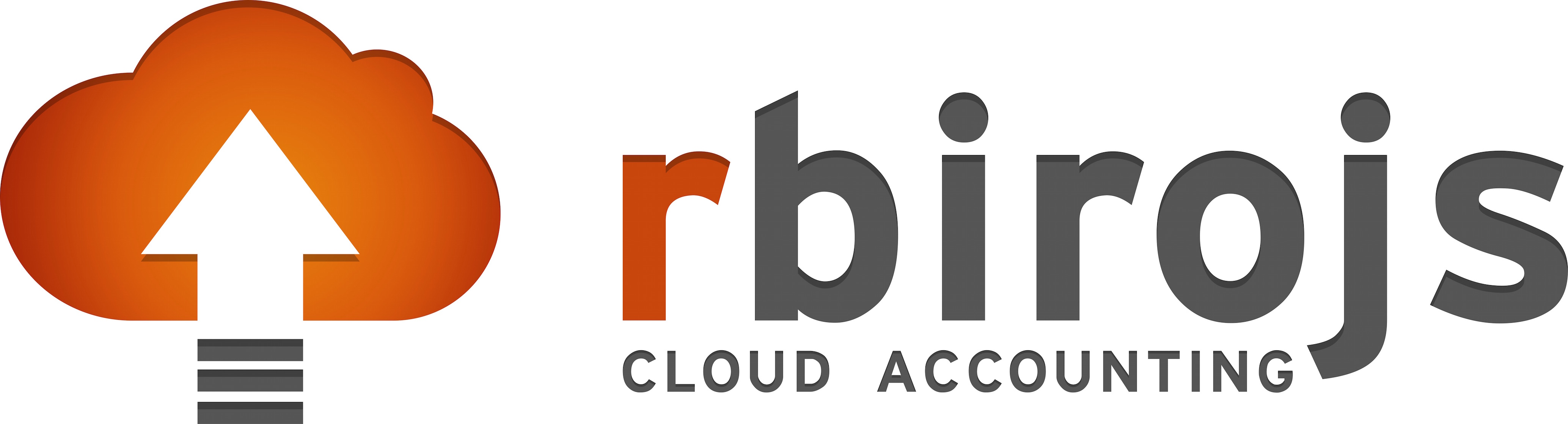 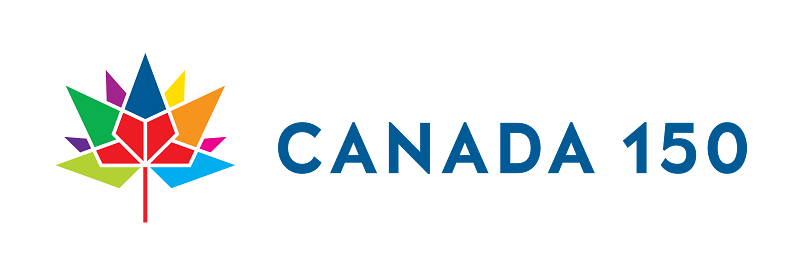 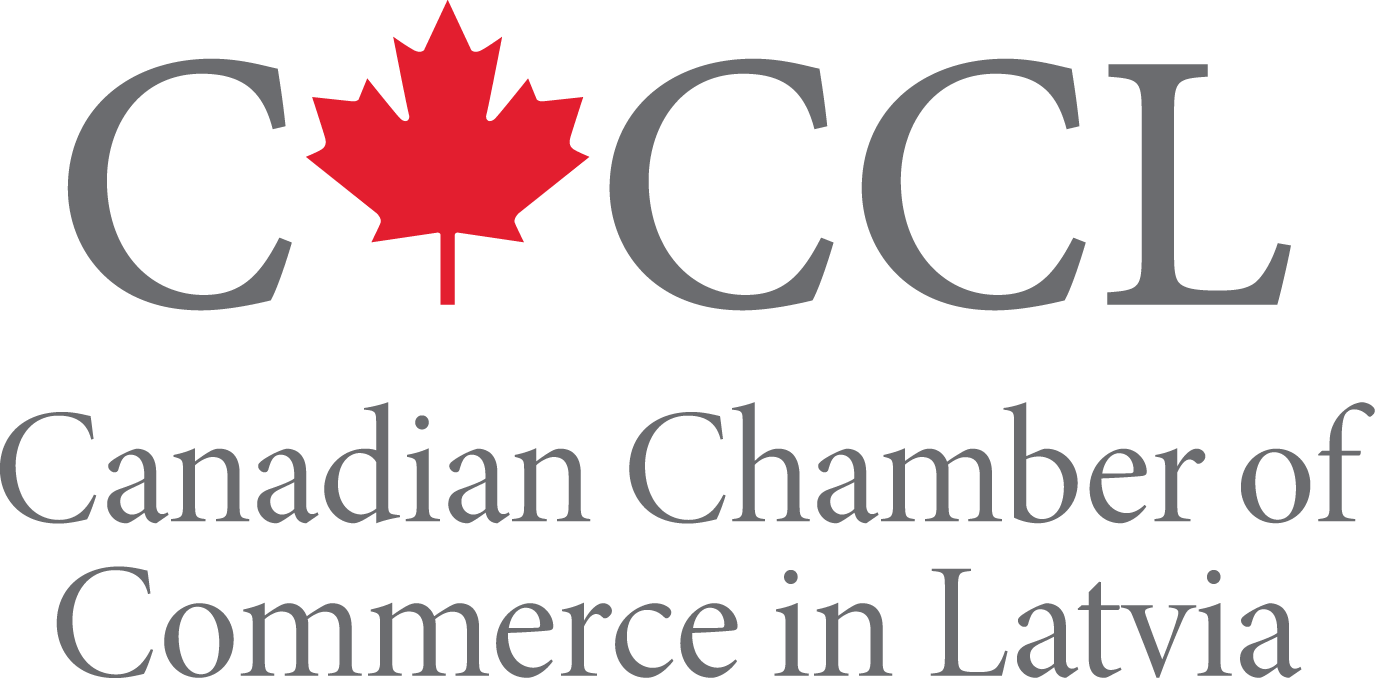 Introducing
H.E. Alain Hausser

the Canadian Ambassador to Latvia
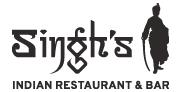 Event 
Sponsor
Senior Corporate 
Member
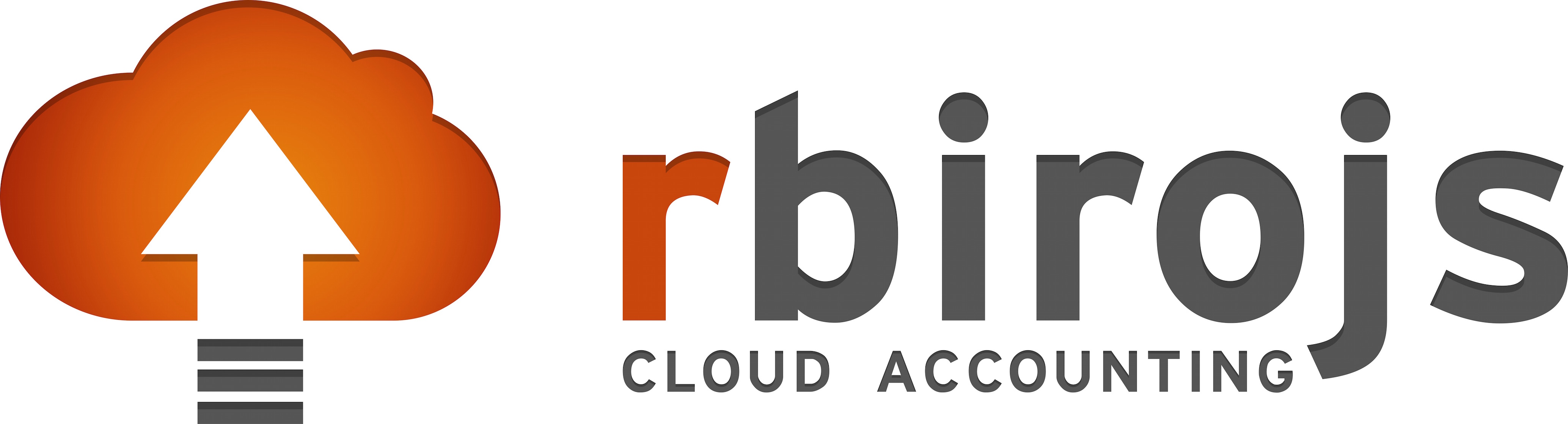 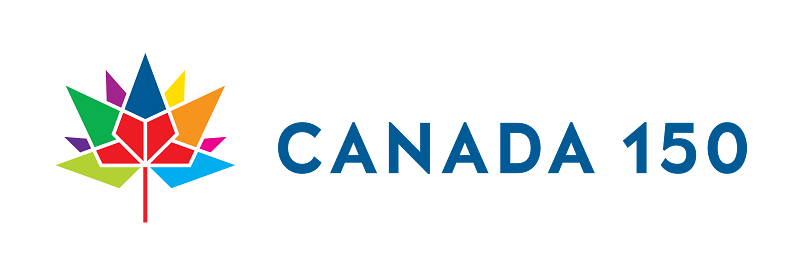 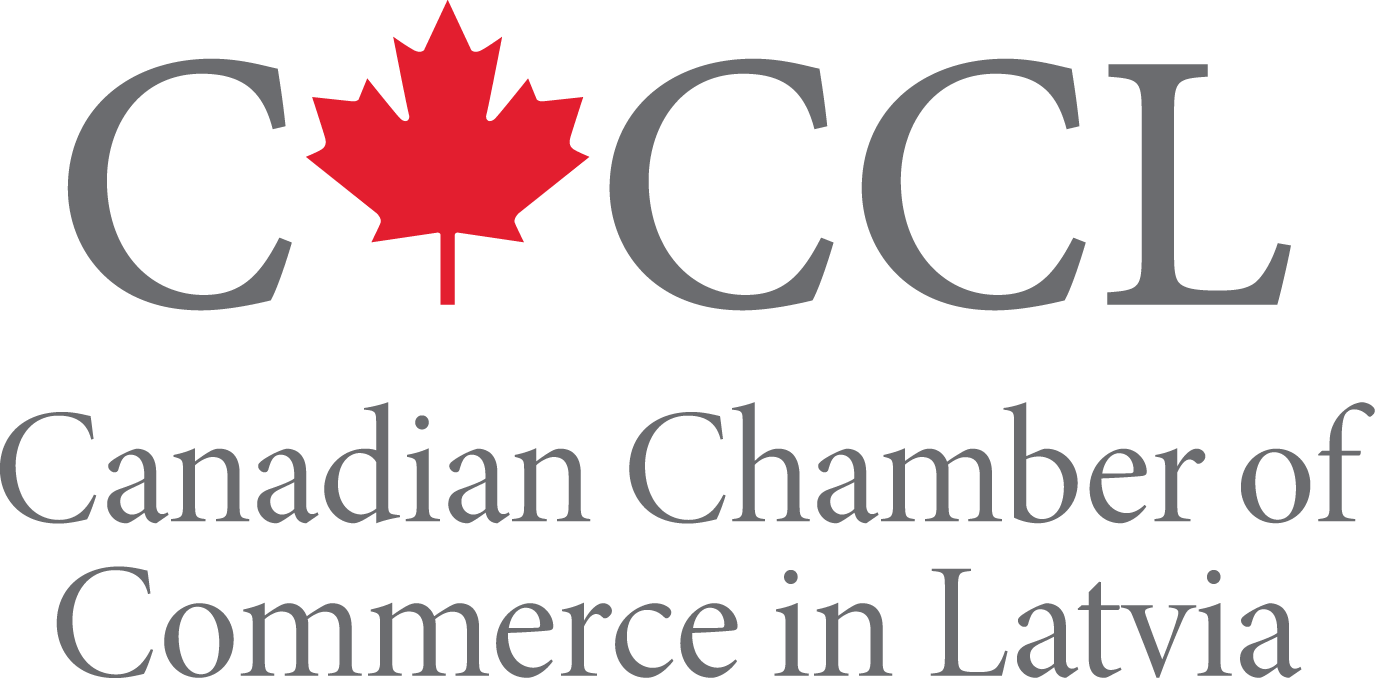 The Canadian Chamber of Commerce in Latvia

welcomes

active participants
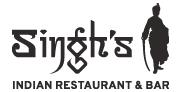 Event 
Sponsor
Senior Corporate 
Member
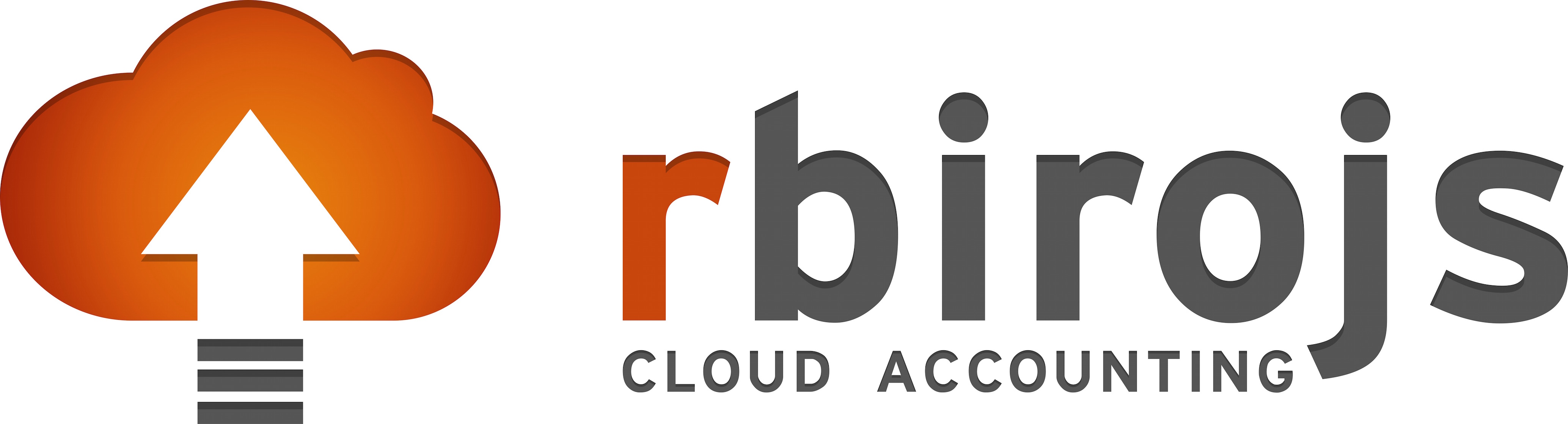